Океанографічний музей       Монако
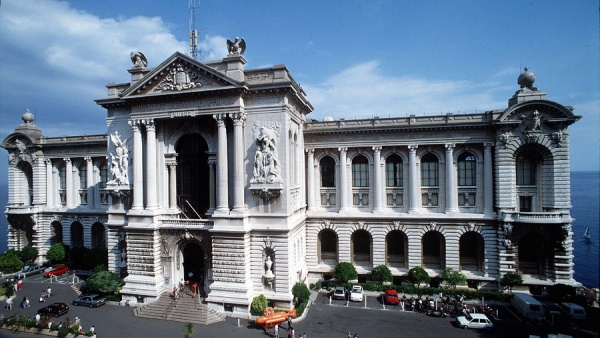 Це один із найзнаменитіших природничонаукових музеїв, що знаходиться в князівстві Монако, крихітній державі, котра займає 2 на 2 кілометри на березі Середземного моря.
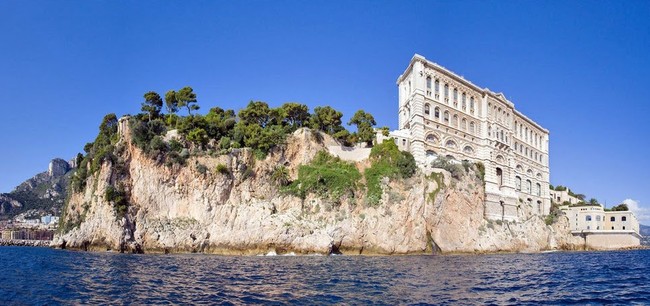 Якщо підпливати до столиці князівства –  міста Монако на кораблі, ще здалеку можна побачити велику білу будівлю на краю високої берегової скелі.
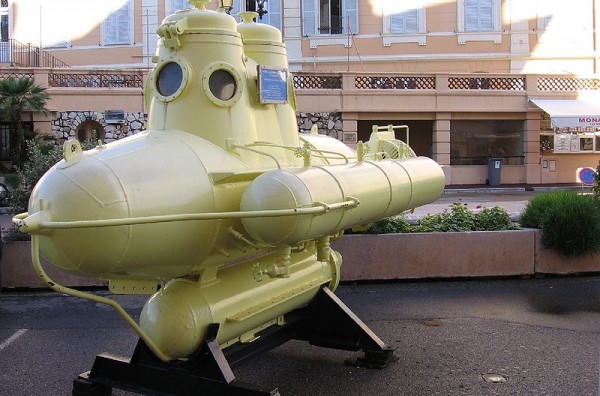 Перед входом до музею стоїть справжнісінький підводний човен!
Океанографічний музей заснований принцом Альбертом I, який правив у 1889-1922 рр. Він був не лише вмілим правителем мініатюрної держави, а й відомим вченим – океанографом. На своїй дослідницькій яхті « Ірондель» він не раз здійснював далекі плавання, під час яких проводив океанографічні роботи: збирав проби морської води , закидував глибоководні трали, що піднімали на борт яхти зразки морської фауни. У 1899 р., рівно через десять років після вступу на престол, принц Альберт почав будувати для зібраних ним великих колекцій Океанографічний музей – із лабораторіями, аудиторіями для читання лекцій, обширною бібліотекою. Для відвідувачів монакський музей був відкритий у 1910 р. Скільки їх тут побувало відтоді, ніхто тепер не порахує .
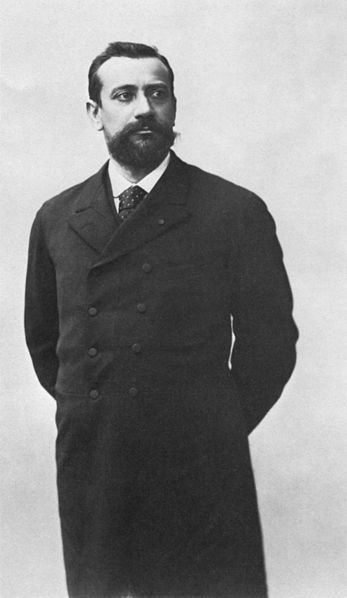 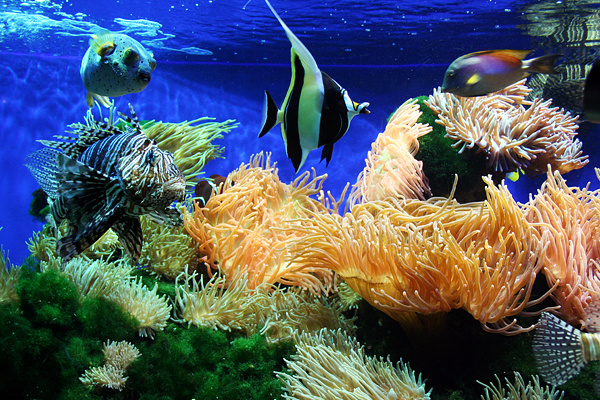 Океанографічний музей відомий своєю приголомшливою колекцією, найбільшою колекцією мешканців морського світу. На її створення пішло більше п'ятдесяти років, вона налічує близько 600 різних видів риб, двісті видів безхребетних і сто видів тропічних коралів. Така унікальна колекція надає океанографічному музею особливого статусу не лише в Європі, але й у всьому світі.
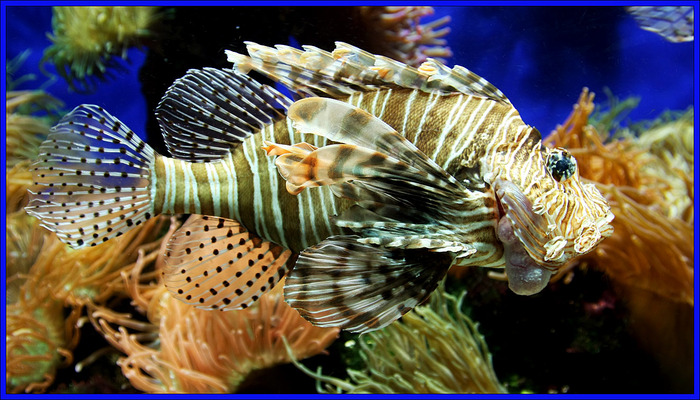 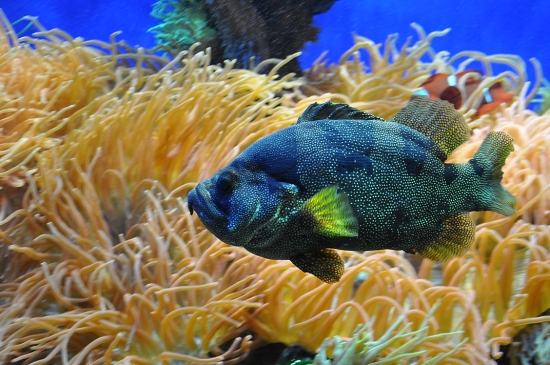 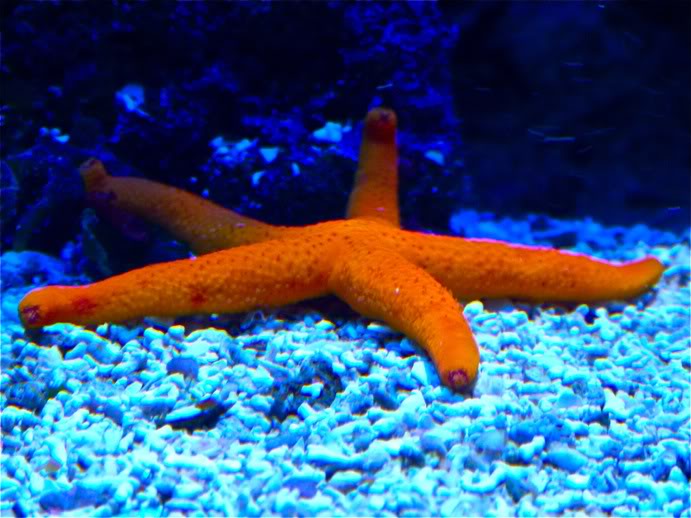 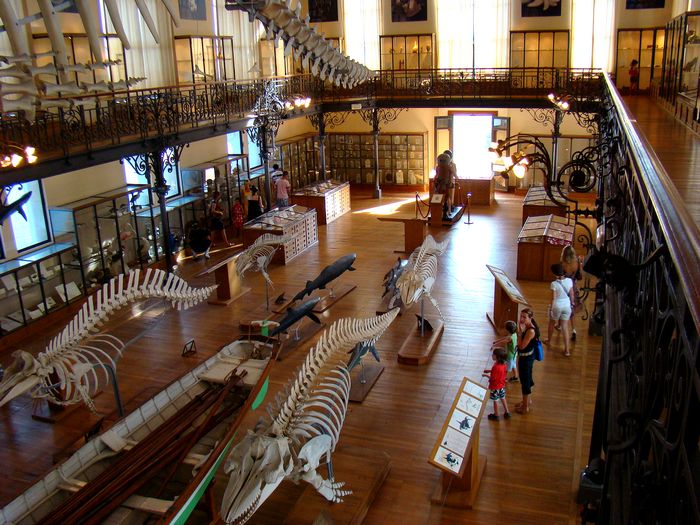 Є також зал морської зоології. Тут можна побачити скелети морських ссавців - нарвалів, косаток,       китів. Один із «експонатів» – 20-метровий кит, котрого впіймав сам Альберт I.
Ще однією пам'яток цього вражаючого острова науки вважається Лагуна акул. Вона являє собою величезний басейн, що вміщає в себе 400 тисяч літрів води. Товщина скла в басейні становить тридцять сантиметрів. У Лагуні представлені різноманітні види акул зі всього світу, а також риба Наполеон, скати та інші екзотичні й досить рідкісні мешканці морського світу.
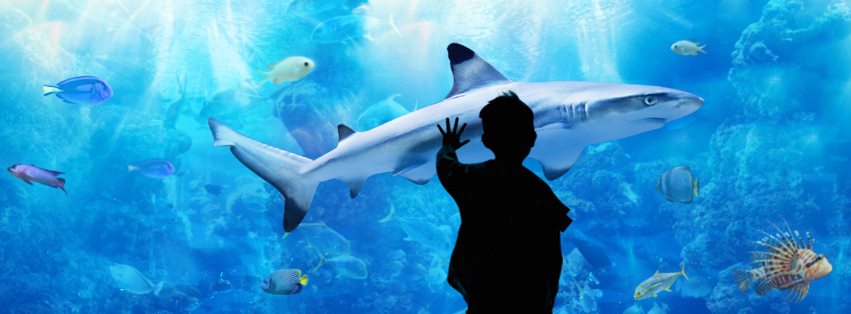 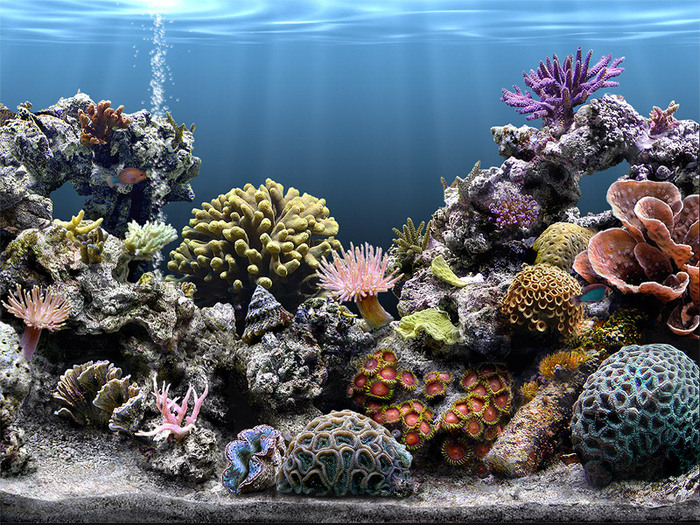 Крім того, Музей славиться своїми технологічними засобами. Спеціально розроблена технологія розмноження дозволяє вирощувати корали безпосередньо в самому музеї.
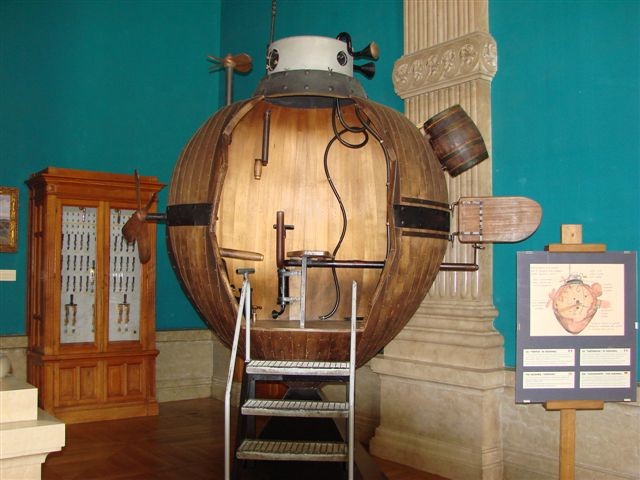 Чимало цікавого відвідувачі дізнаються про історію вивчення океану. Про це розповідають океанографічні прилади й інструменти, моделі наукових кораблів та апаратів, підводнихстаровинних водолазних костюмів тощо.
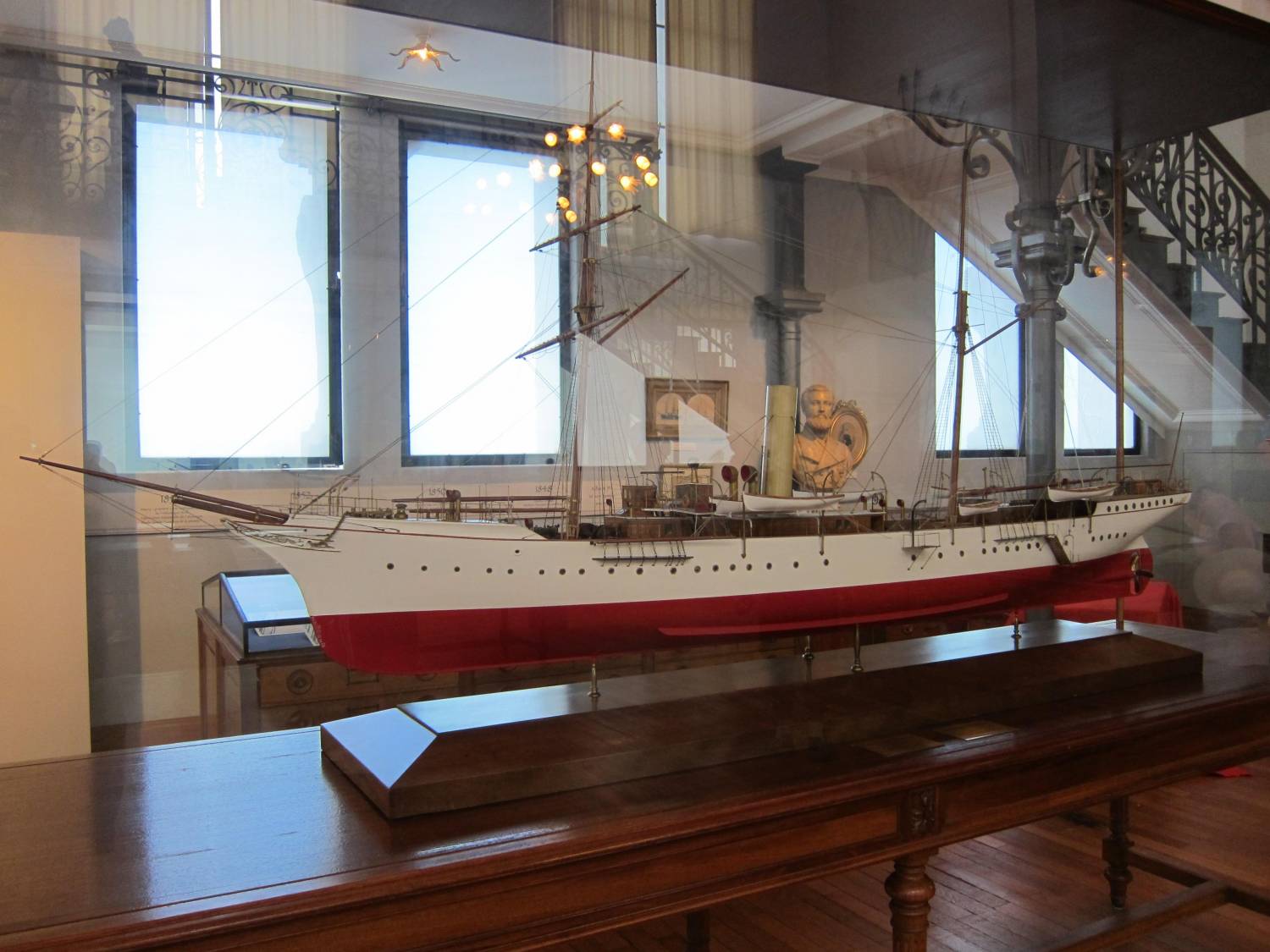 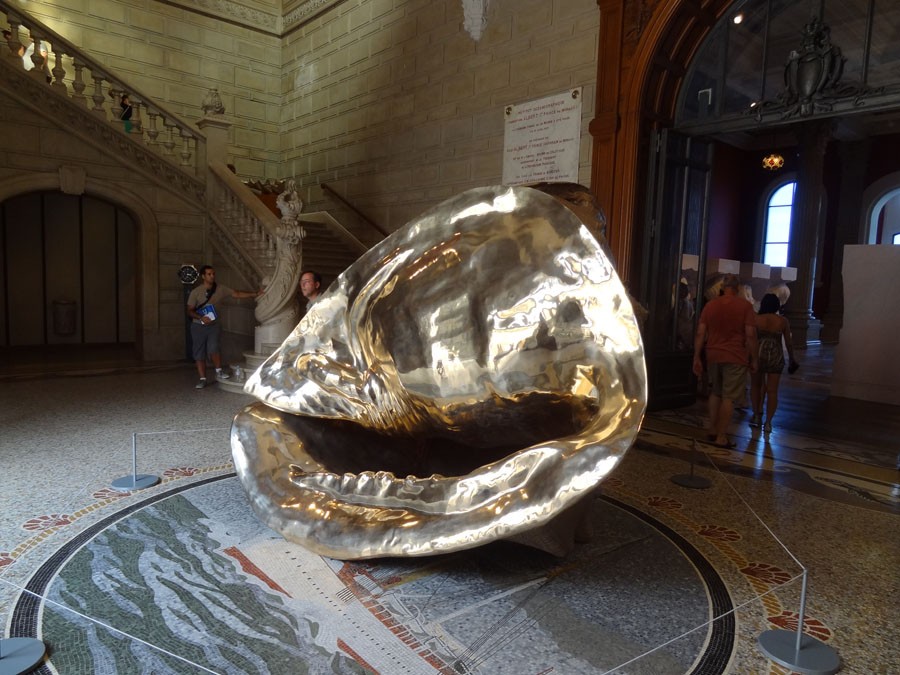 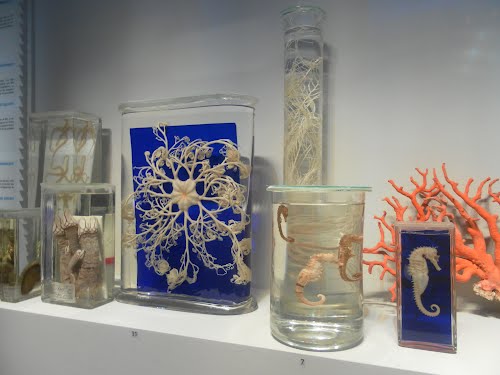 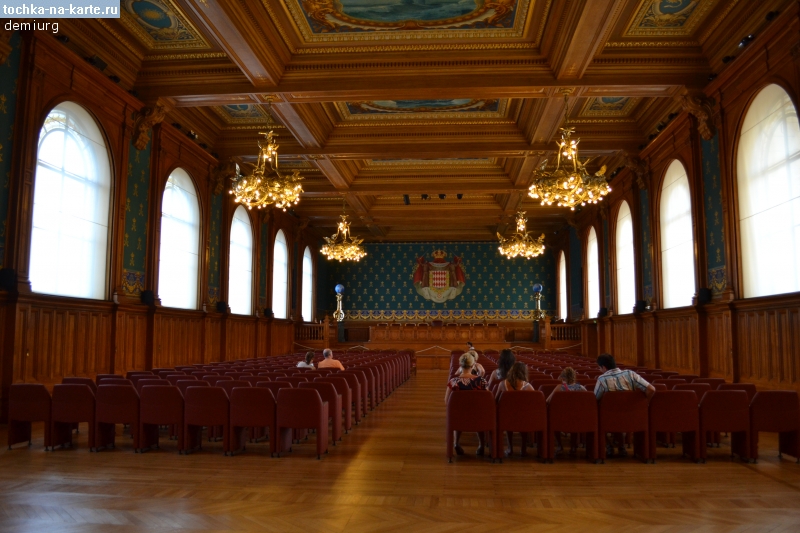 Є в музеї великий зал, де показують фільми про життя океану, зняті 1910-1997рр. Самому Кусто теж довелося попрацювати в музеї та значно поповнити його «живу» експозицію: в 1957 р. принц Реньє III, правнук Альберта I, запросив знаменитого французького океанографа й винахідника акваланга на пост директора.
Директором Океанографічного музею в Монако Кусто залишався протягом 32 років, до 1989 р. За цей час акваріуми з морською водою, особлива гордість експозиції, поповнилися мешканцями чи не всіх морів планети. Для цього музейного «промислу» служило спеціальне експедиційне судно «Фізалія».
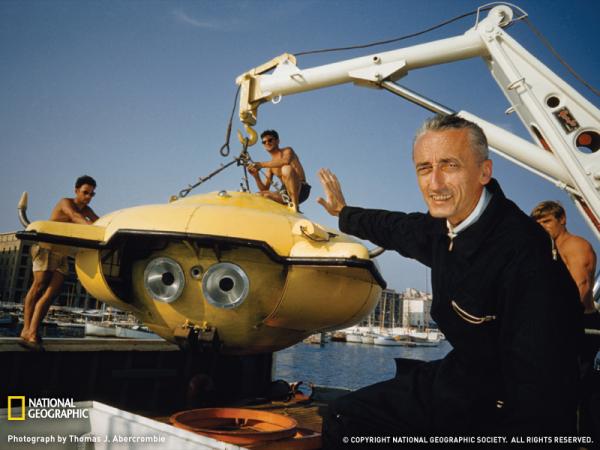 Дякую за увагу!
Презентацію готувала
учениця 10 – А класу
Кременчуцького ліцею №30
Заікіна Анастасія